Výzkum začíná otázkou
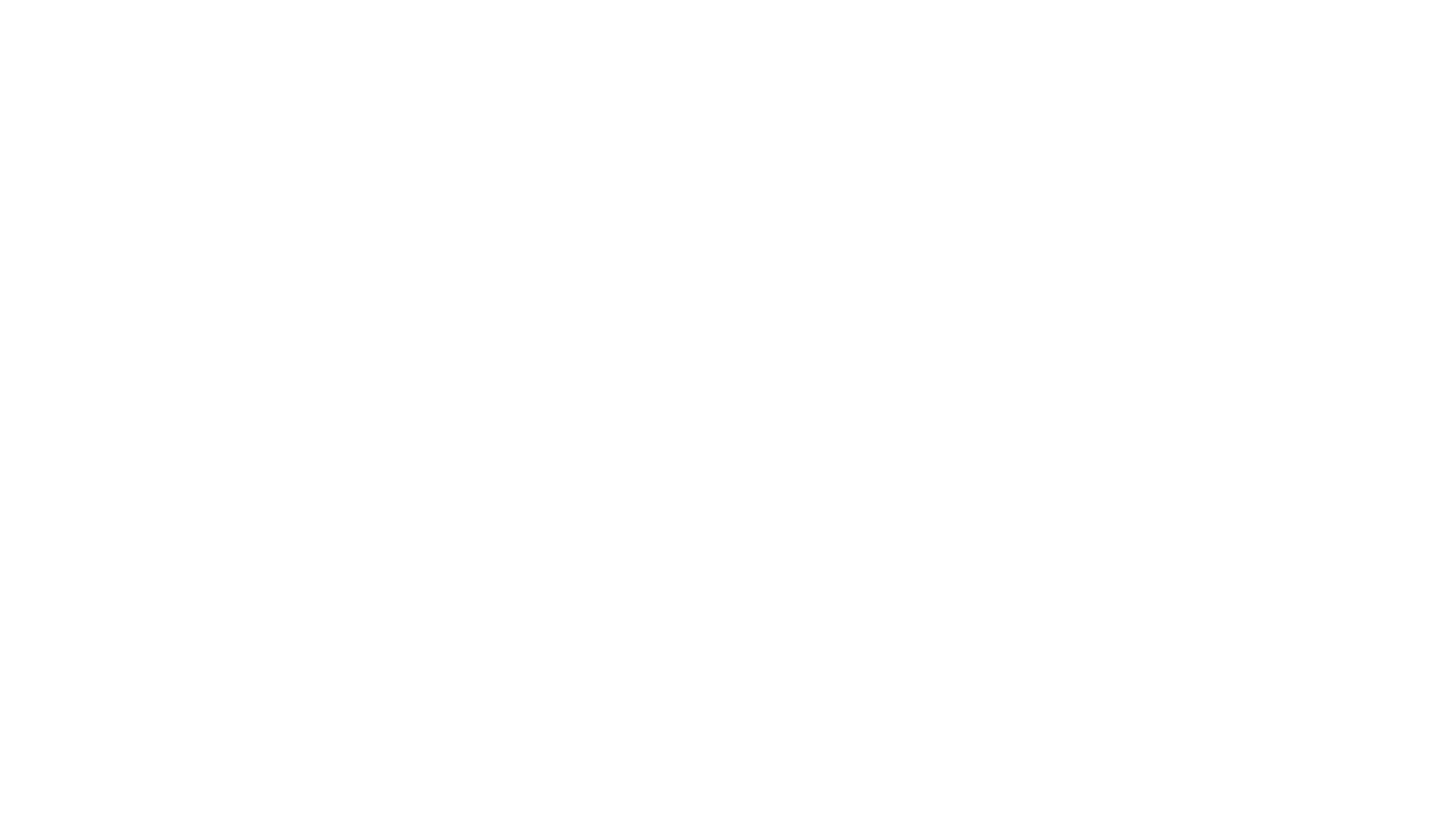 POLn4003, 2.3. 2022
Klíčová rada 1
Stavte „co“ před „jak“


Téma, teorie, celý výzkum se nesmí podřizovat metodám
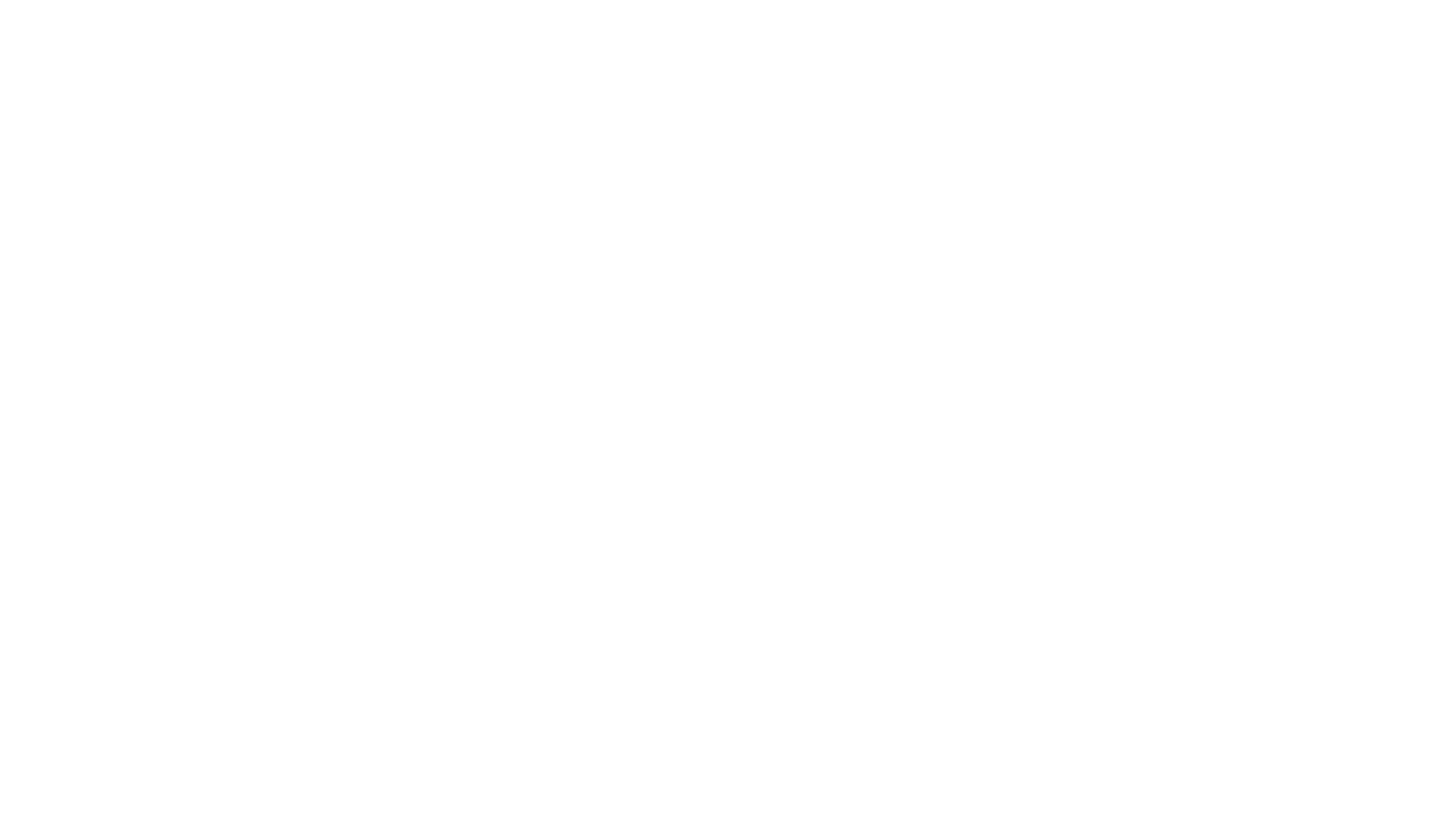 Máte „rádi“ obsahovou analýzu, metodu ekologické inference, koncept polarizace....

„Když jediné, co máme v ruce, je kladivo, po čase nám všechno začne připomínat hřebík“.
Příklad- Jak to nedělat
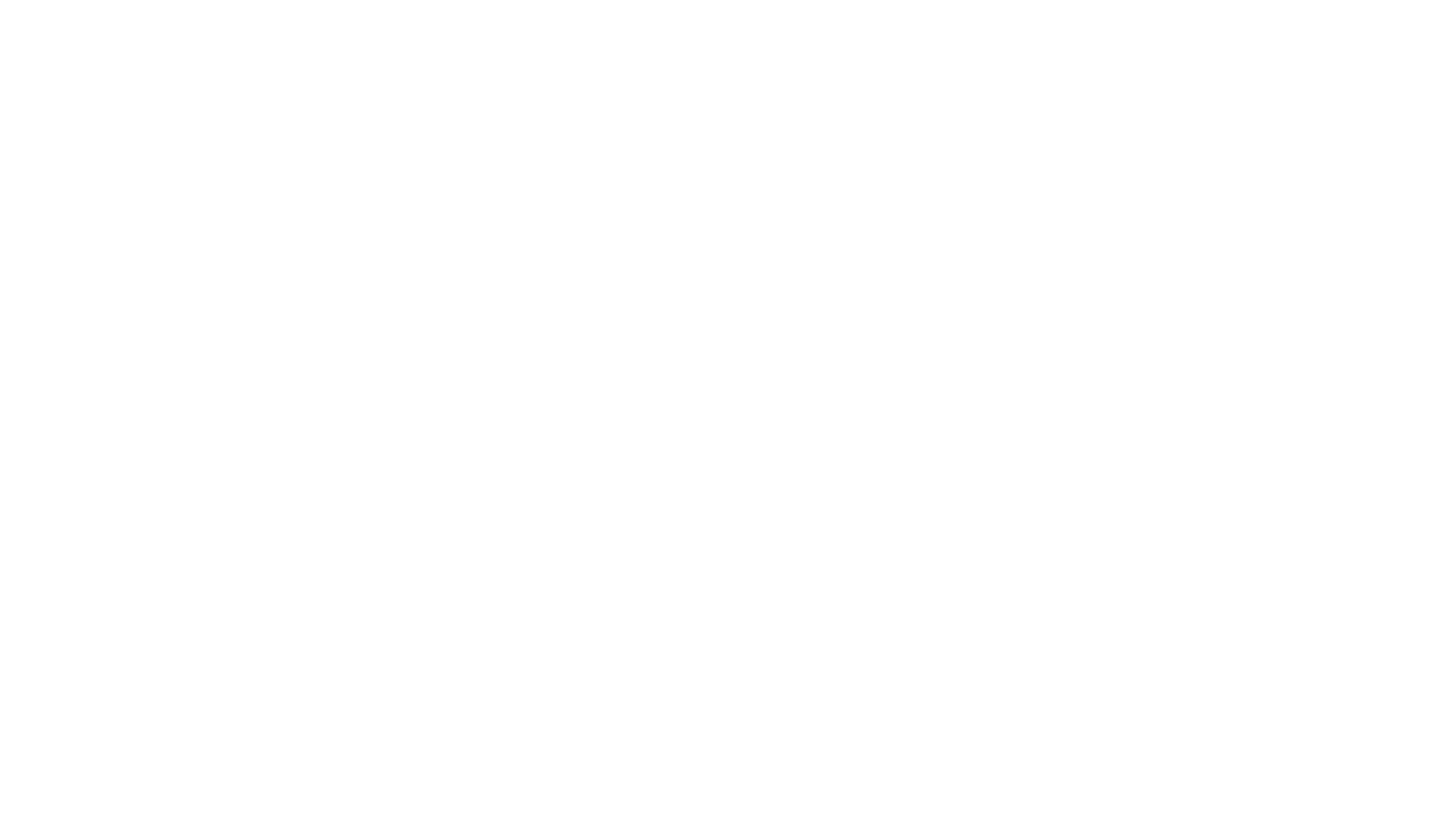 Přemýšlejte, jaké budou možné odpovědi na vaši otázku (co se stane, až výzkum dokončíte):

Budou dost hodnotné?
Co z nich bude plynout vzhledem ke stávajícímu stavu zkoumání?
Budou se dát nějak dál využít?
Rozvinou nějak vaši kariéru?
Klíčová rada 2
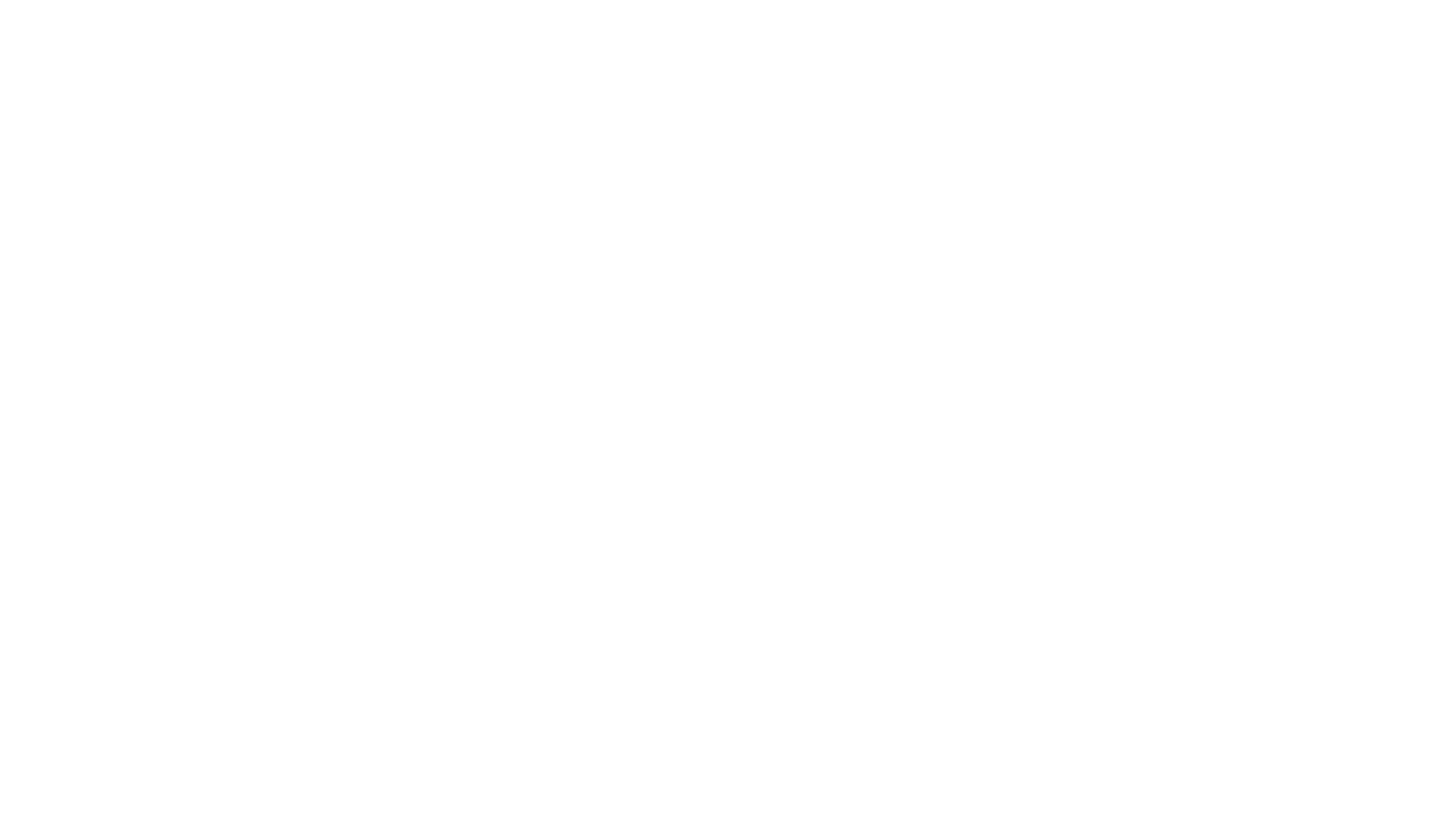 Mějte nejdřív otázku a až pak odpověď.
Klíčová rada 3
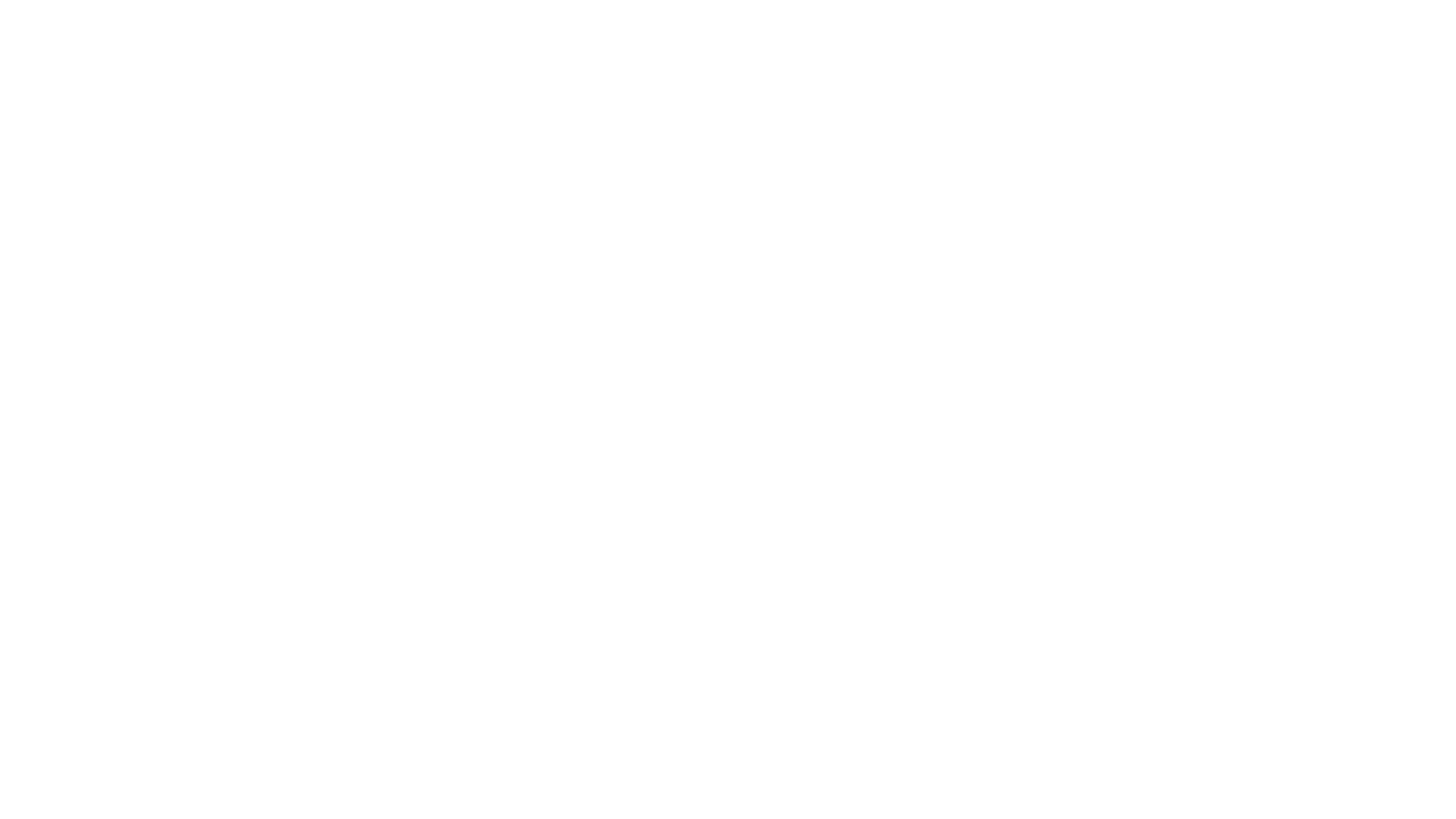 Na co si odpovídat při výběru otázky
Pasuje mi?
Bude z ní mít něco politologie?
Kladu si ji nejlepším možným způsobem?
Dokáži na ni zodpovědět?
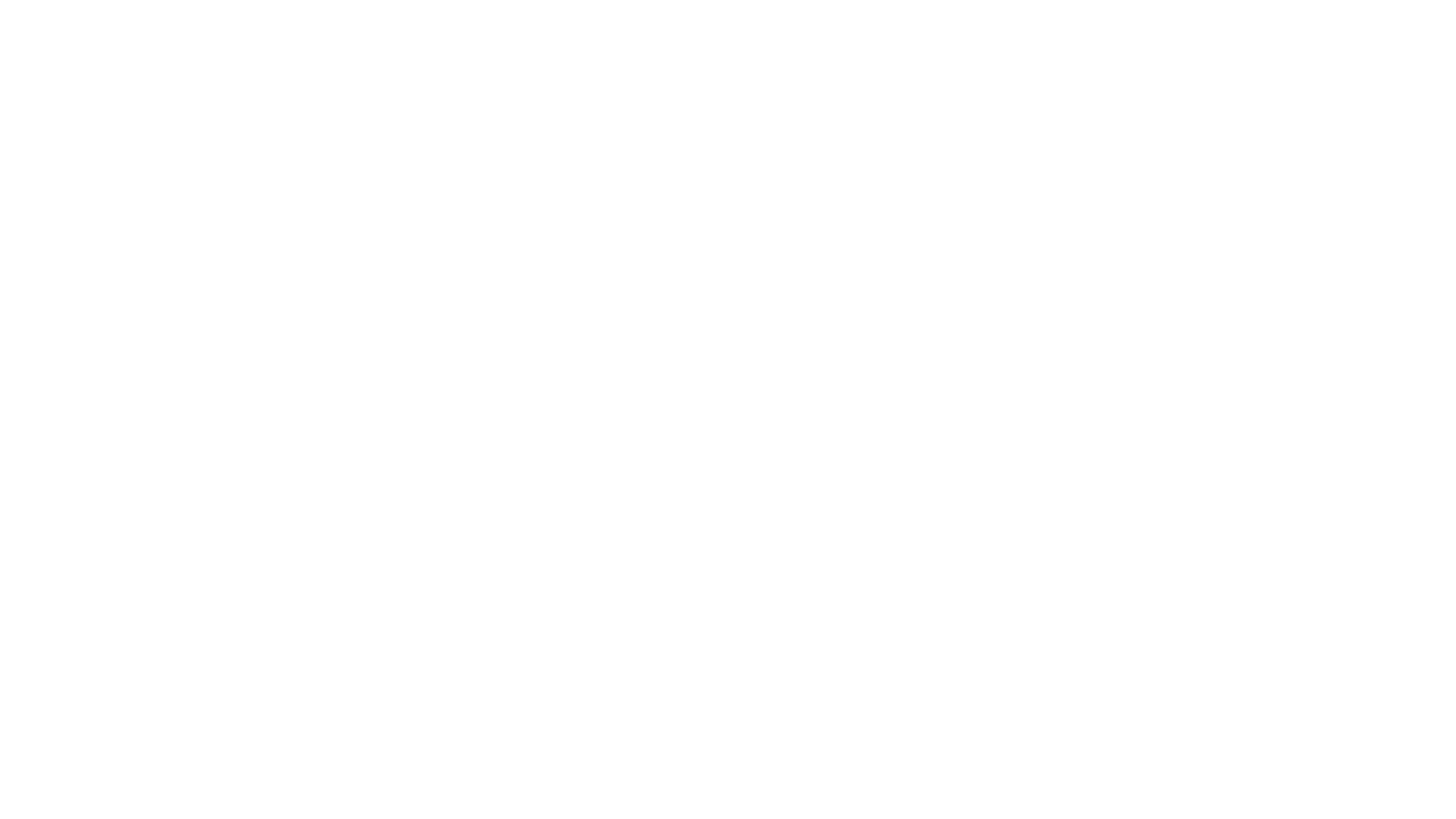 Pasuje mi?
Zhodnoťte, jestli se takové otázce jste schopni věnovat dostatečně dlouho
Zhodnoťte typ motivace (problém s otázkami, kde máte nějaké angažmá)
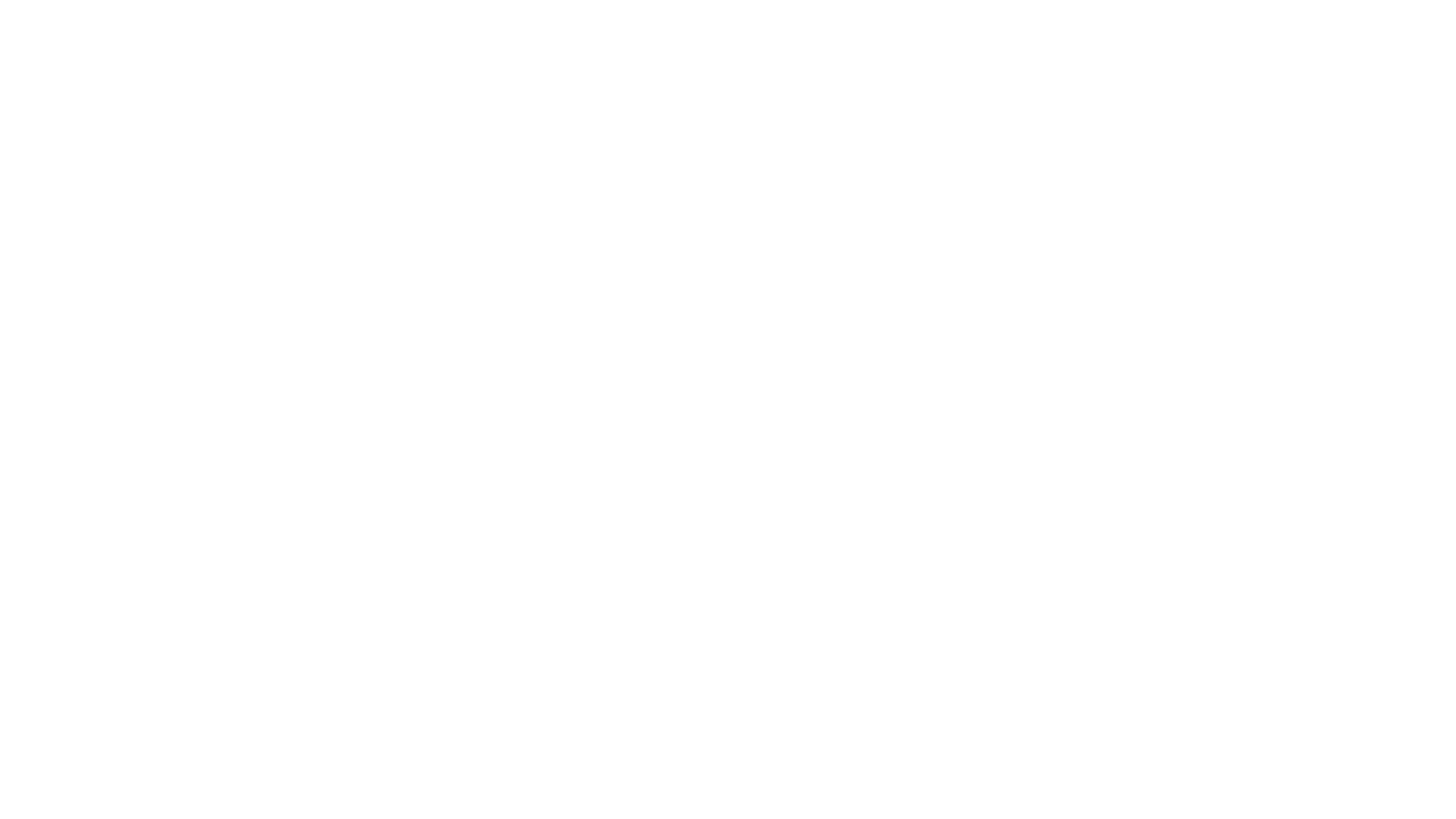 Je dobrá pro politologii?
Zaujme něčím širší publikum?
Proč je důležitá?
Má sociální význam?
Může z ní být nějaké politické doporučení?
Má vliv na stav poznání v oboru?
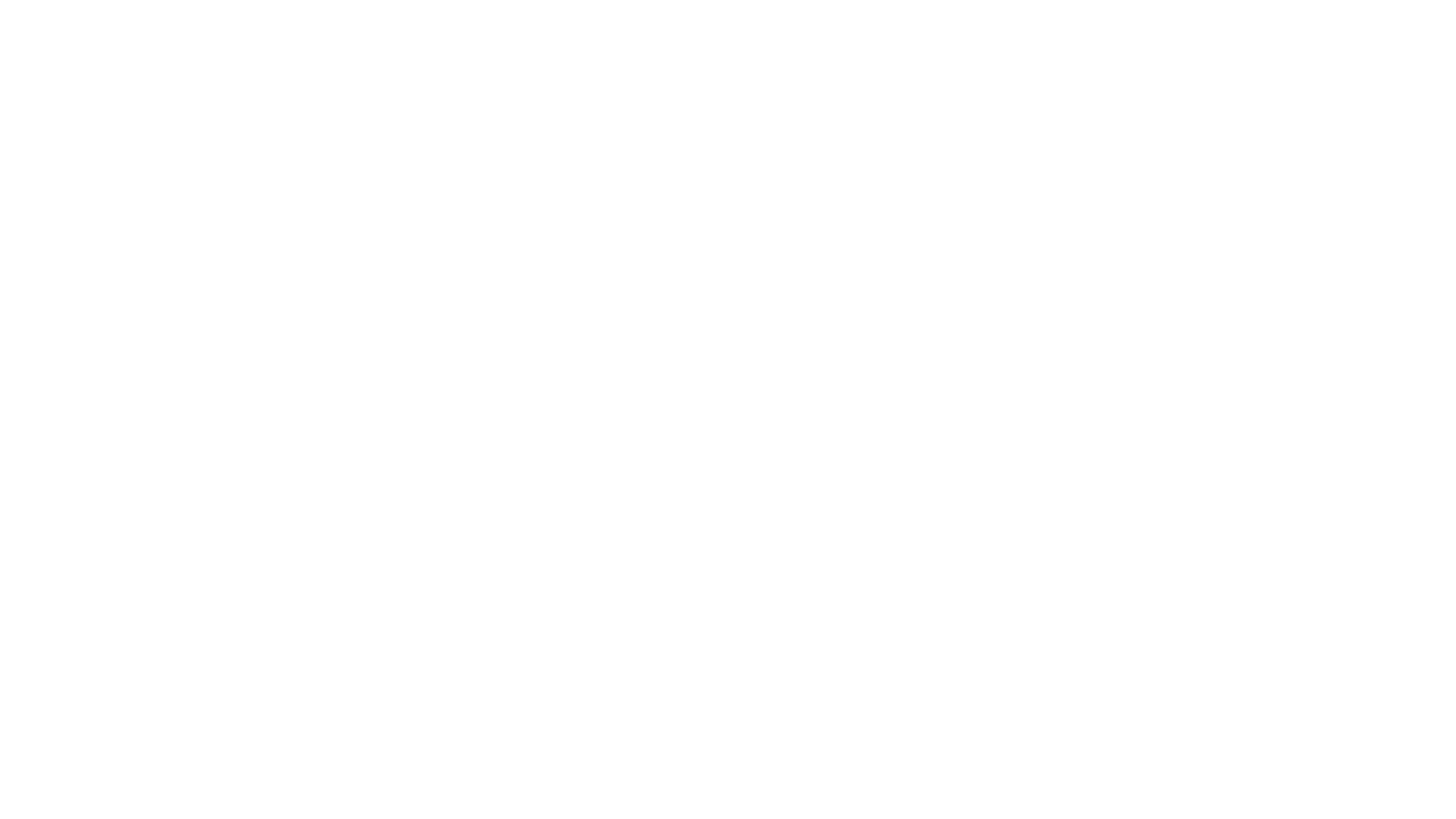 Kladu si ji dobře?
Jasně konceptuálně vymezená, navádějící k tomu, jaká data potřebuji.

Př. problematické otázky: „Je Babiš problém?“
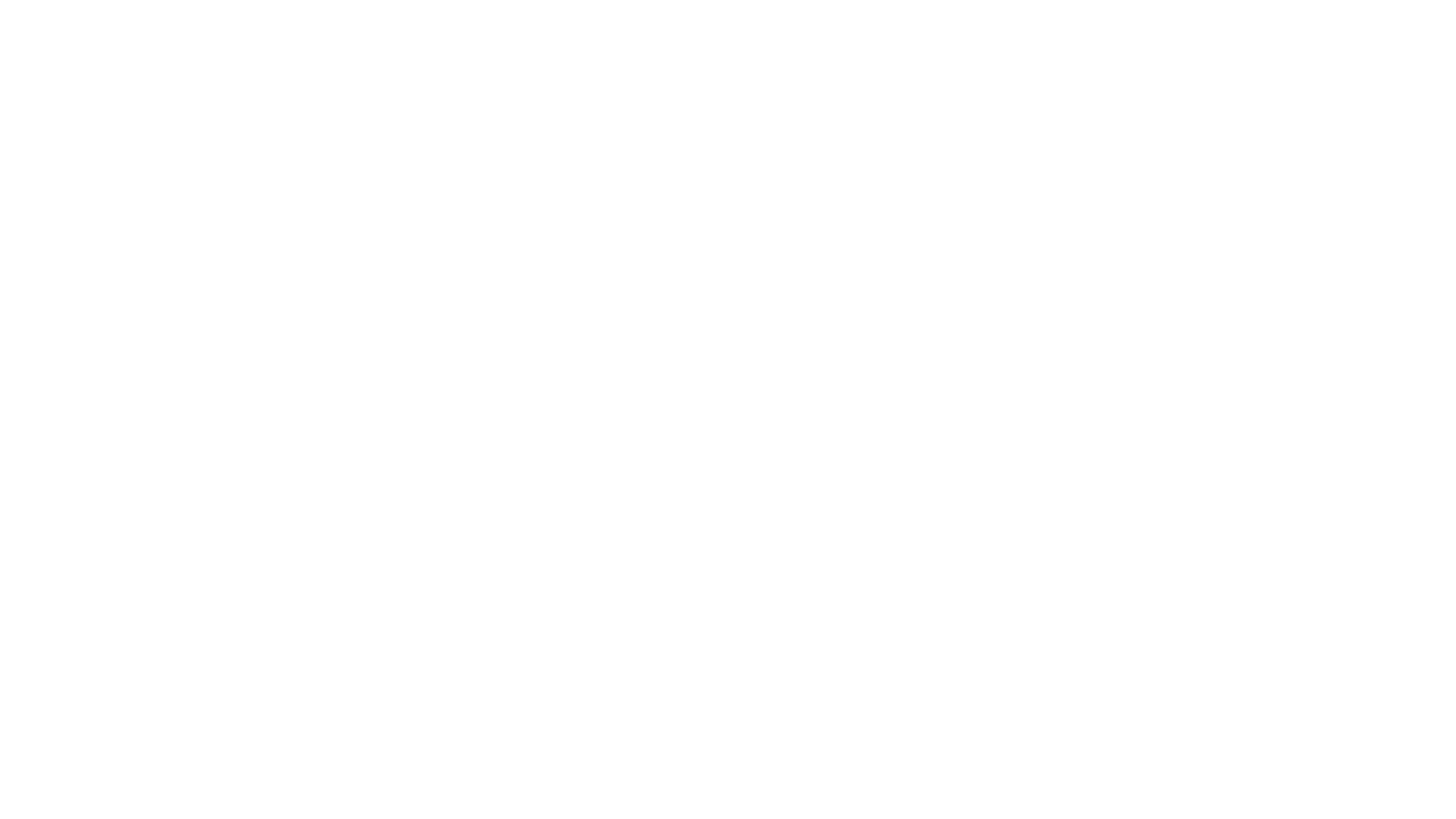 Dokáži na ni zodpovědět?
Časové omezení
Finanční
Nedostatek vědomostí
Není možné získat data
Etické problémy
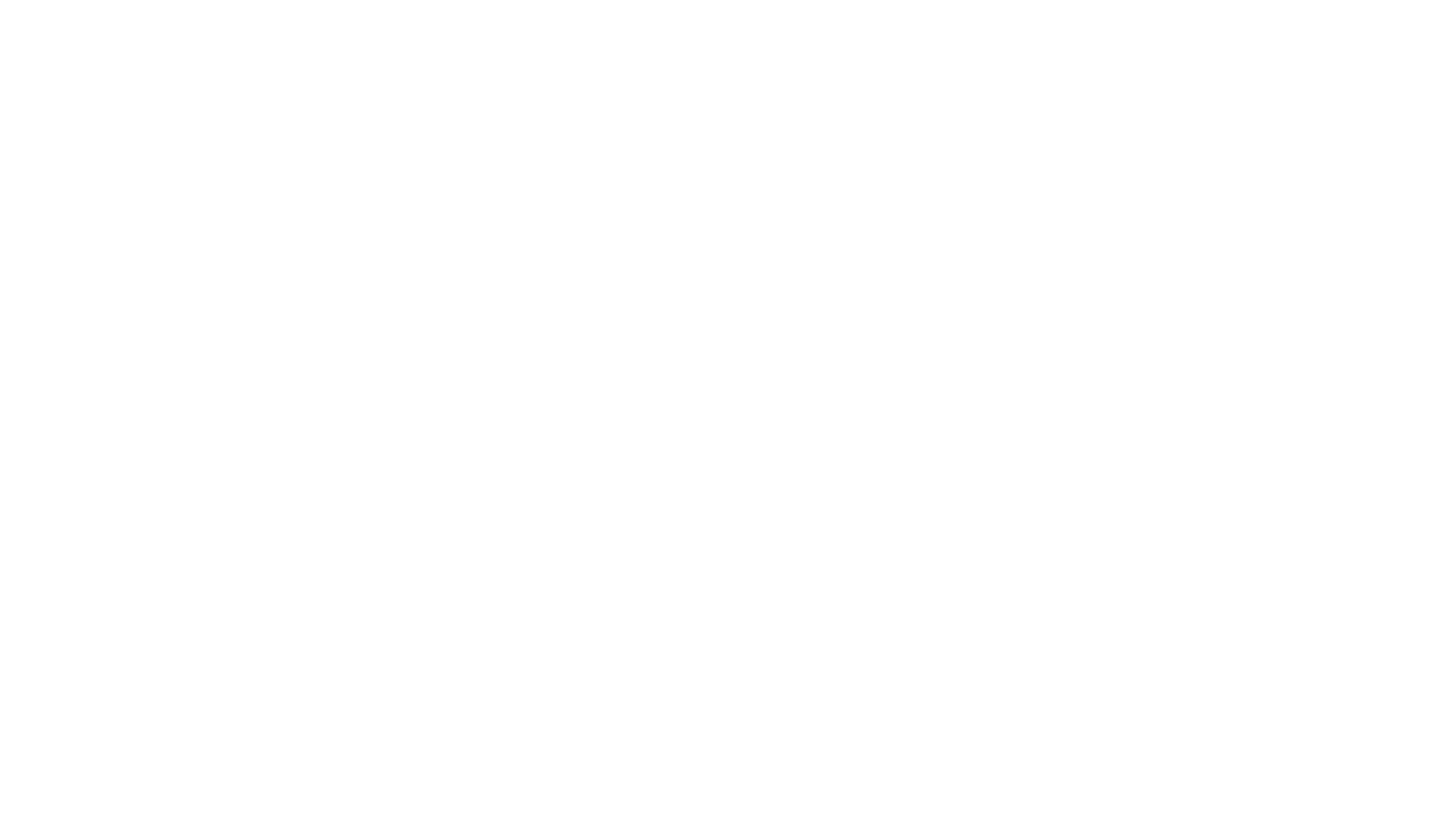 Váš výzkum můžete (měli byste) uchopit na pěti úrovních:
Výzkumná oblast
Výzkumné téma
Obecná výzkumná otázka
Specifická výzkumná otázka
Otázky při sběru dat
HIERARCHIE! Postupujeme mnohem častěji shora dolů
Hierarchie výzkumných otázek
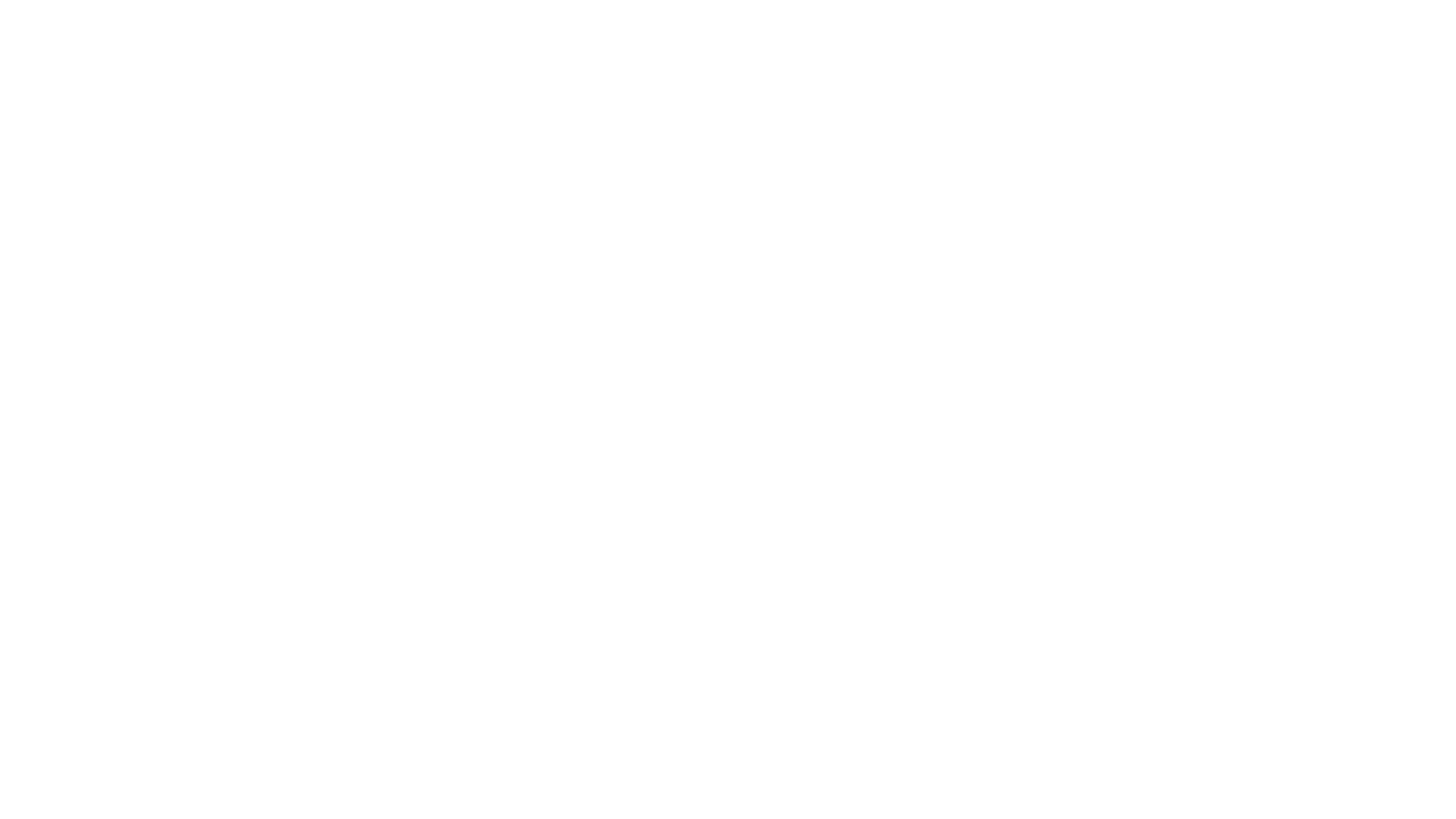 Výzkumné oblasti a témata
Oblast výzkumu: to, co nás zajímá (neproblematické)

Témata výzkumu: složitější (musíte se něčeho vzdát, zároveň limituje literaturu, kterou je potřeba posoudit).
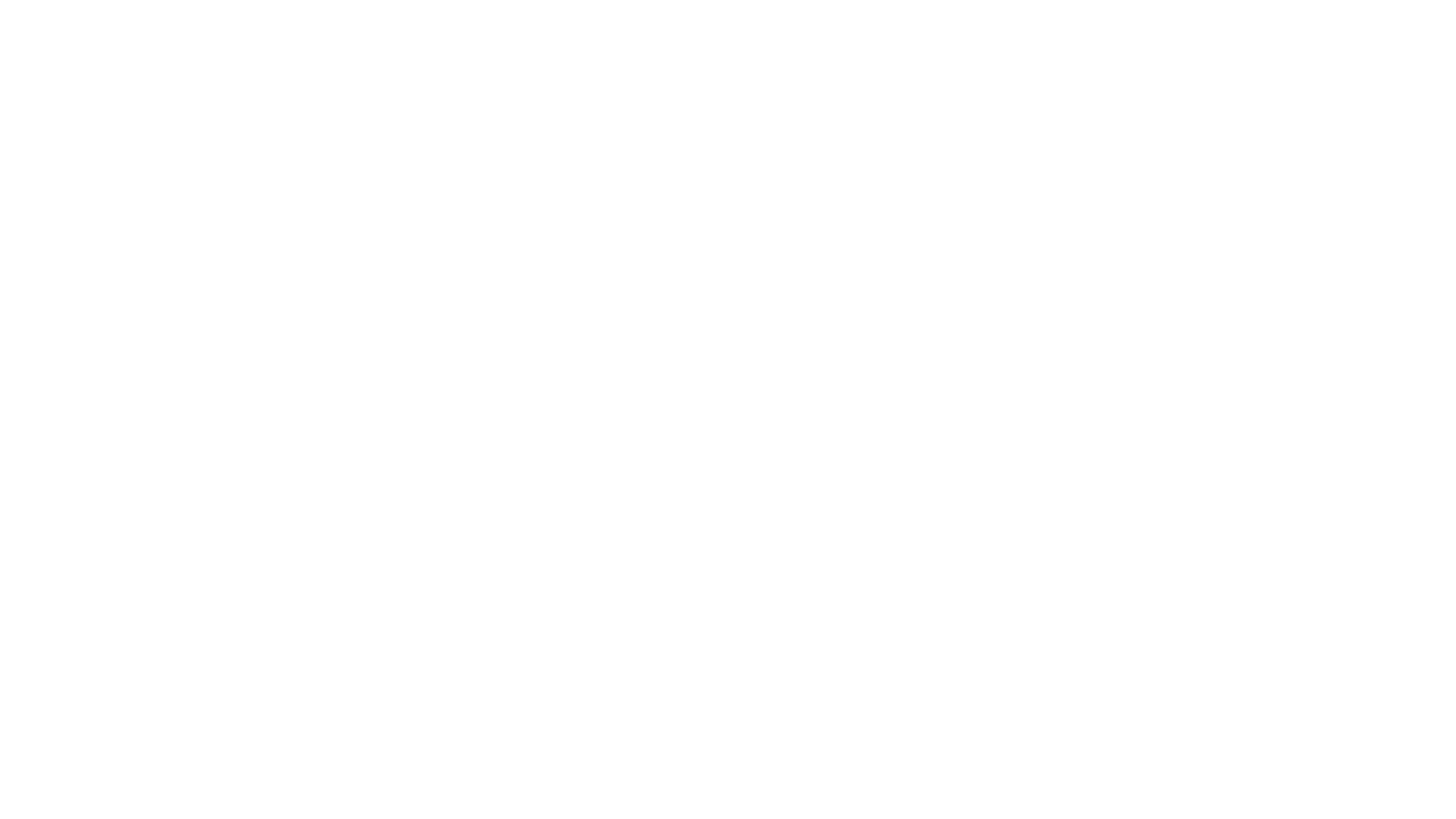 Příklady
Oblasti: Česká politika, Volební systémy, Antikomunismus, Emoce v politice

Témata: Opoziční smlouva, Efektivita volebních systémů, Rozšíření antikomistických postojů v populaci, Emoce a politická participace.
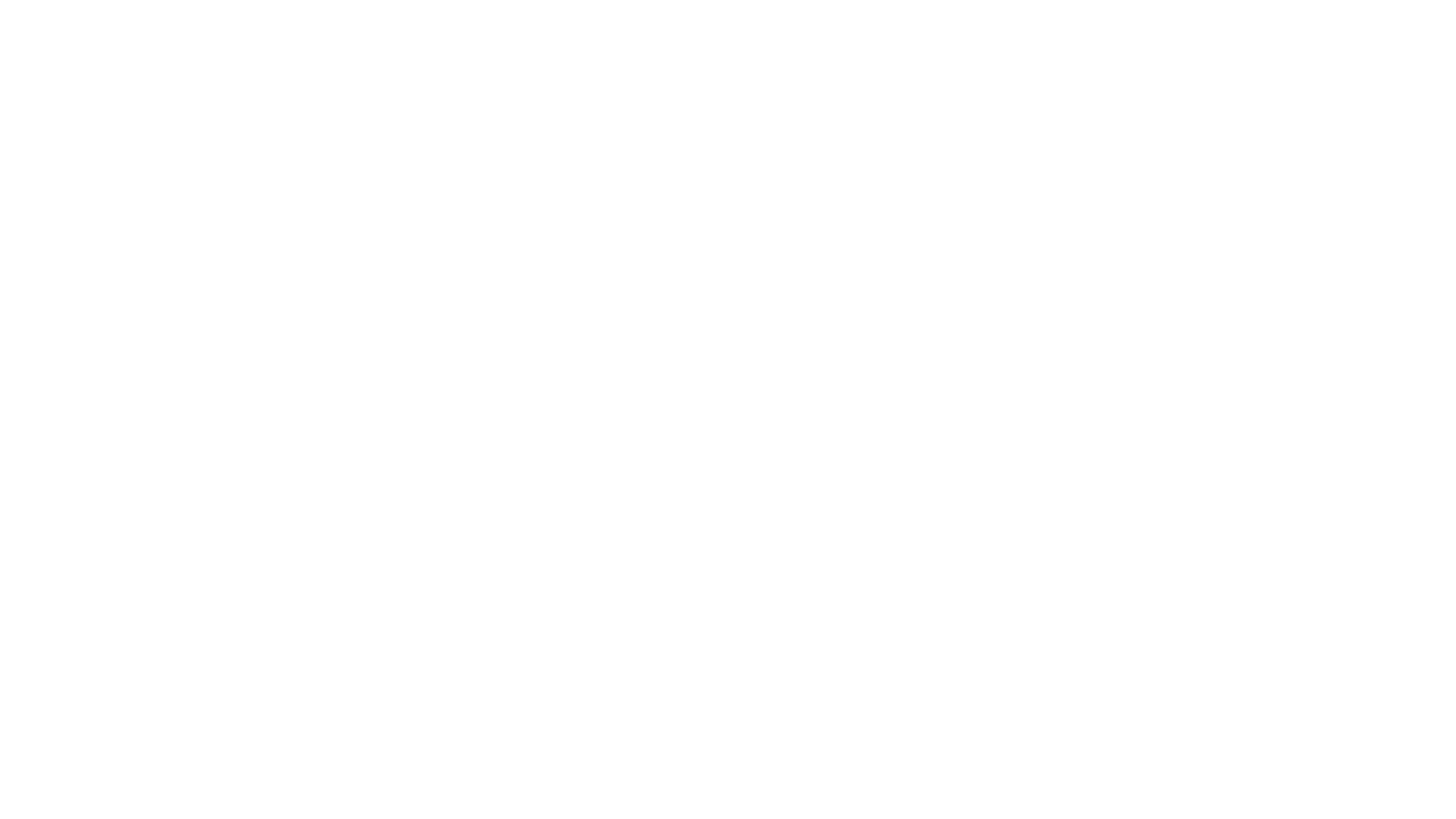 Obecné a specifické otázky
Dále omezují téma. Obecná otázka je obvykle příliš „obecná“, je nutné ji dále specifikovat ve specifických otázkách (nejčastěji několika).
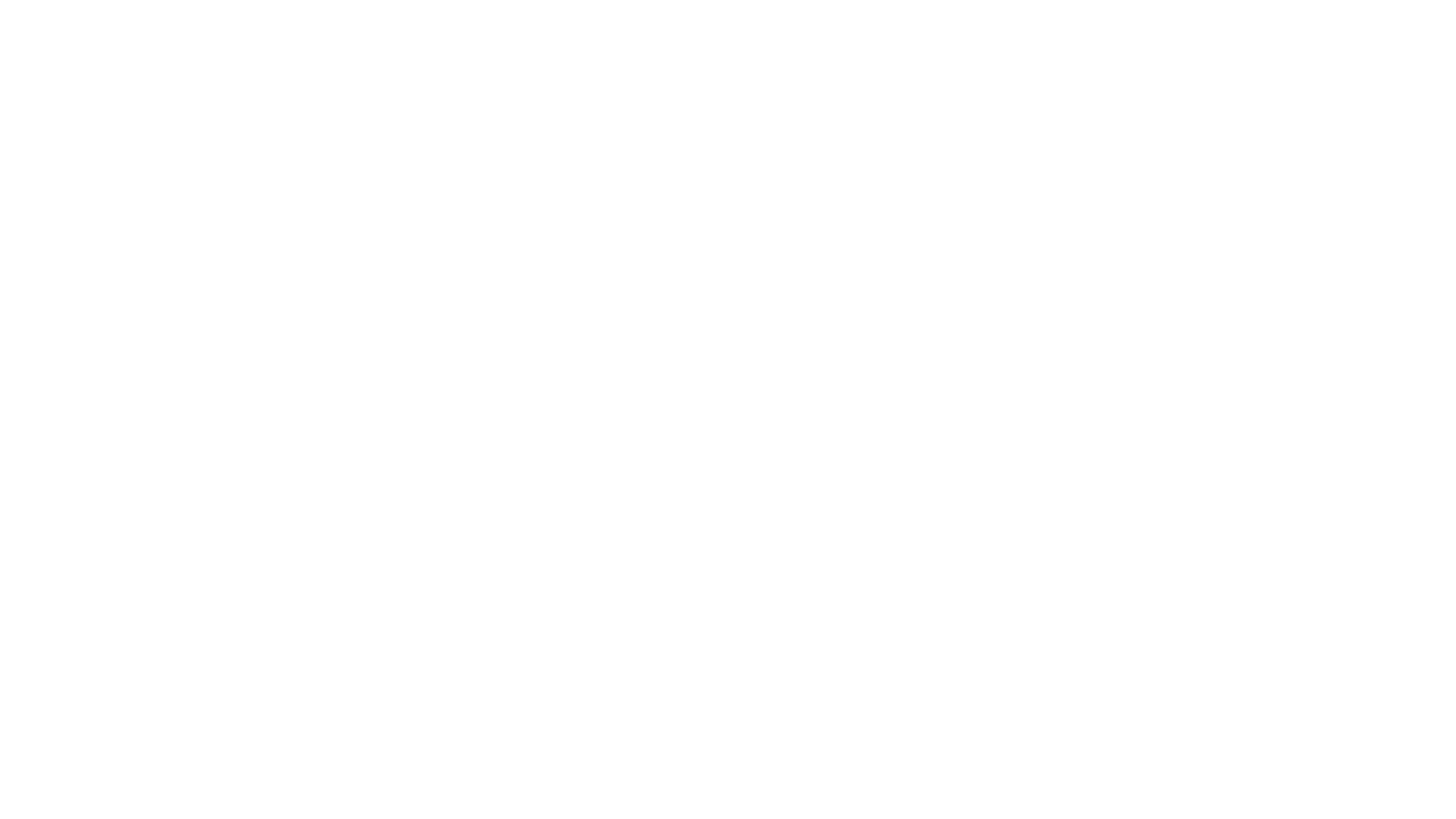 Příklad:
Výzkumné téma: Emoce a politická participace

Obecná otázka: Liší se nějak jednotlivé emoce v tom, jak ovlivňují ochotu politicky participovat?
Specifická otázka: Ovlivňují vztek a sklíčenost ochotu politicky participovat stejně nebo různě?
NEBO
Obecná otázka: Jaké emoce vyvolává politická participace?
Specifická otázka: Vnímají emociálně (svou) politickou participaci různé věkové skupiny stejně nebo různě?
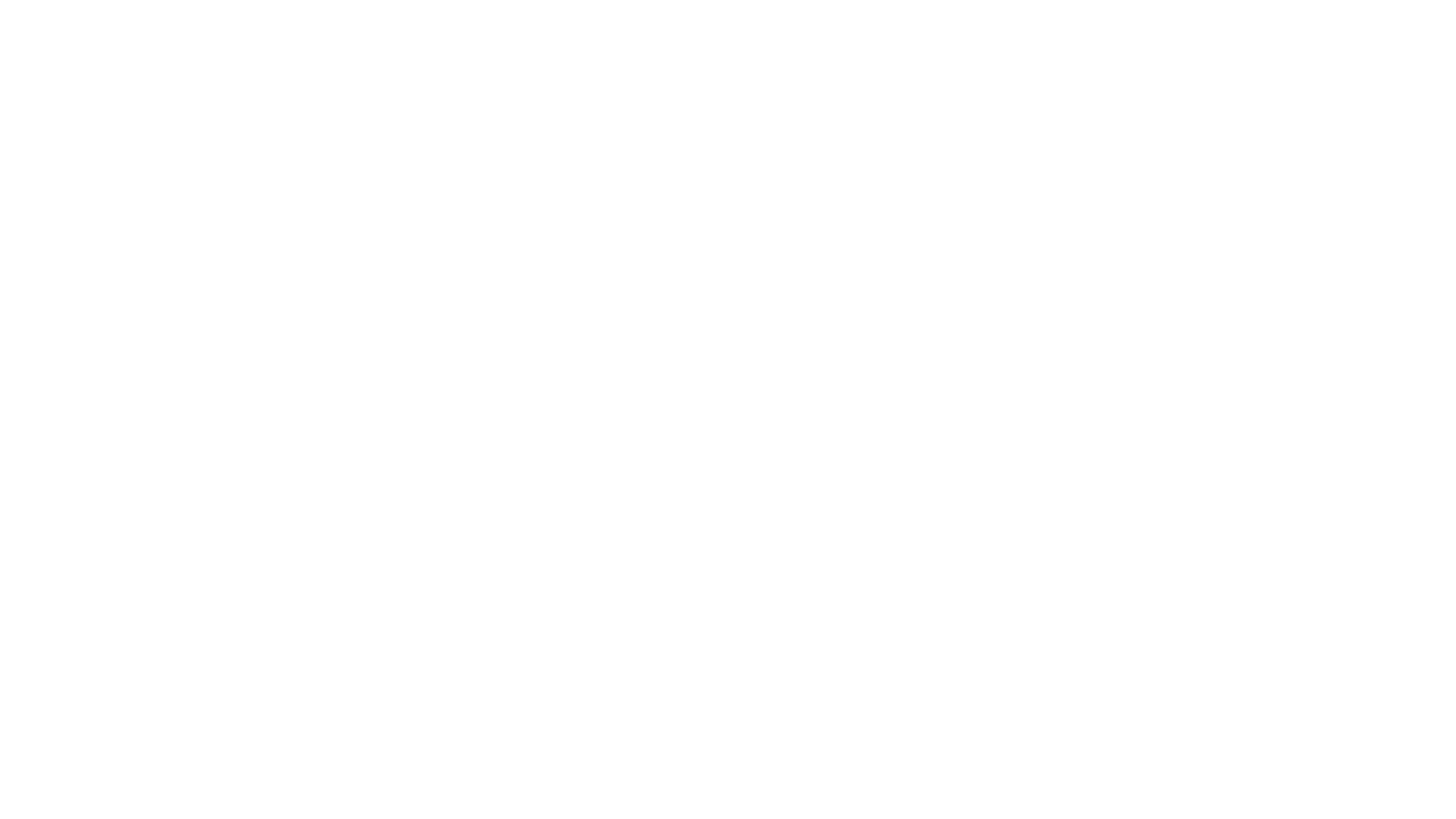 Specifičnost otázky a úroveň sběru dat
Dostatečně specifickou otázku máme v případě, pokud jsme již schopni jednoznačně určit, jaká data potřebujeme k jejímu zodpovězení

neboli

zaměřte se na pozorovatelné (klaďte si otázky jako „Jaké jsou pozorovatelné důsledky této teorie?“, ale také „Mají tato data význam pro mou teorii?“)
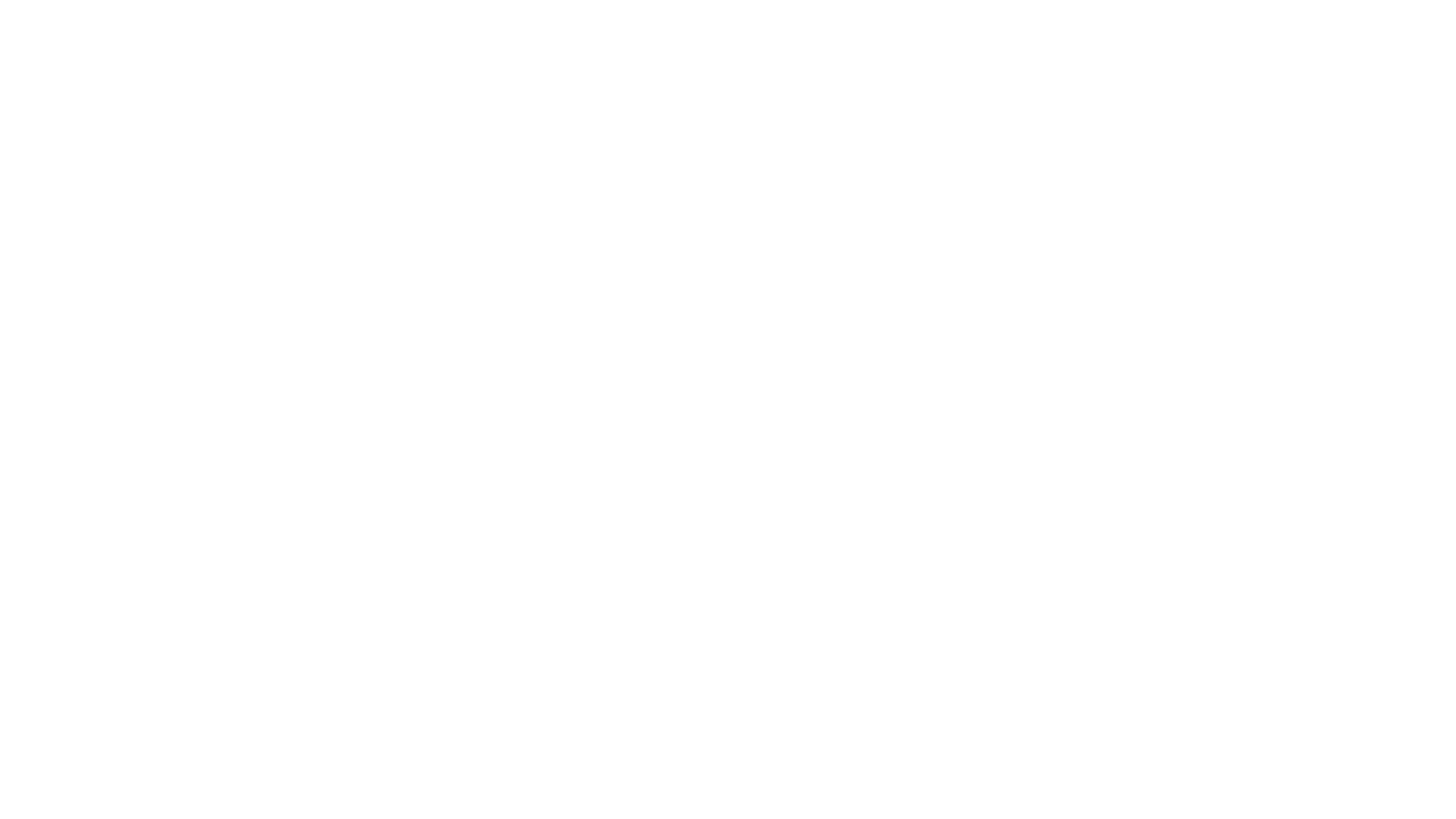 Empirické kritérium pro otázky
Problém s některými normativními otázkami (na vstupu): „Jaká má být dobrá internetová kampaň?“, „Má ČR provést volební reformu?“

(je nutné přeformulovat, aby bylo jasné, jaká data potřebujeme)
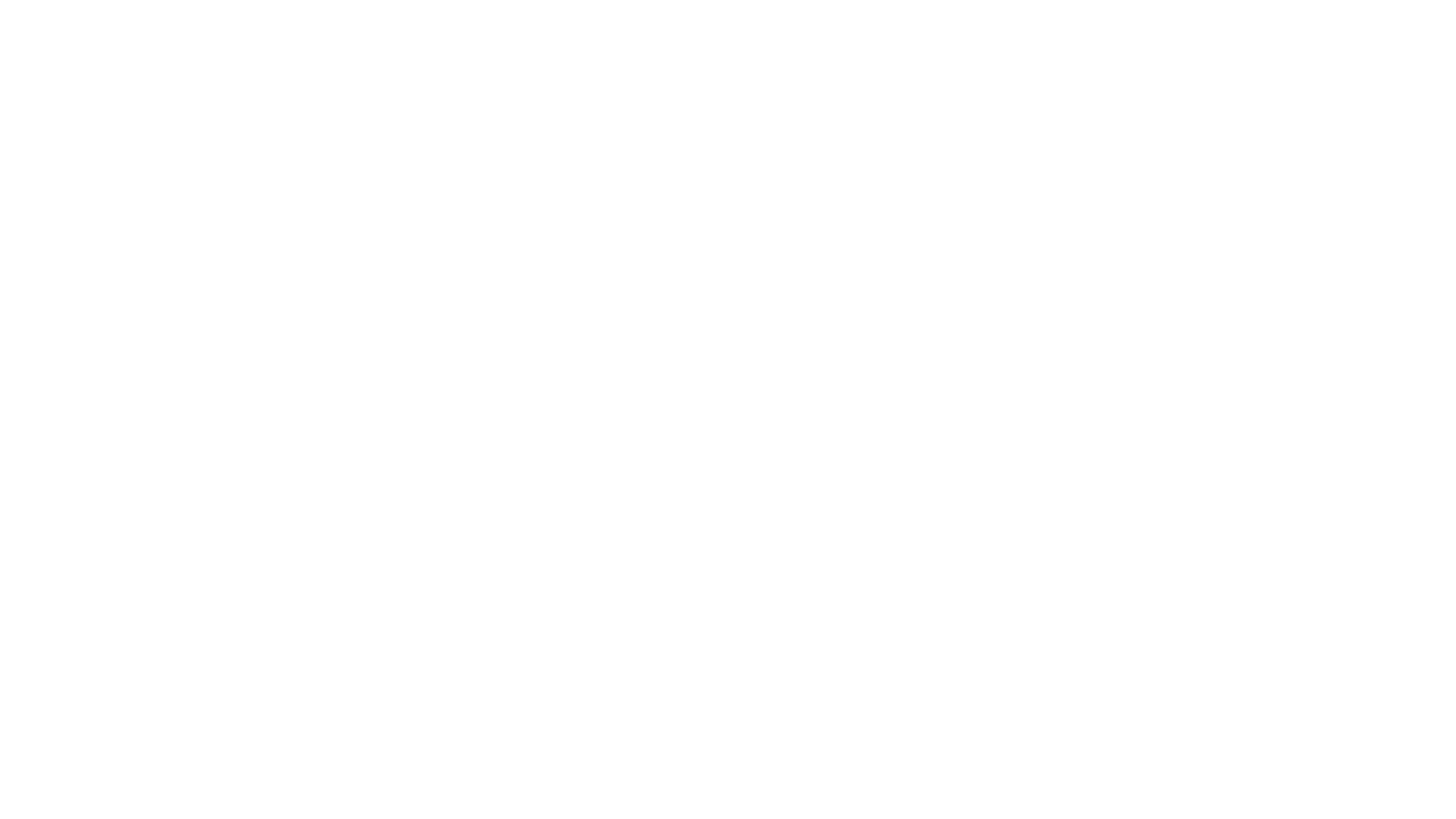 Princip minimaxu: v momentě, kdy máme VO, snažíme se o co nejhodnotnější odpověď
Snažte se na snažit co nejvíce rozšířit oblast, kterou vysvětlujete (= učinit teorii co nejvlivnější, maximum leverage- KKV). V momentě, kdy se omezíte výběrem problému, tak musíte toho, co Vám zůstalo, maximálně využít.
Př1:  designujete experiment, v němž prověřujete, zda využívání sportovních metafor v projevech politika zvyšuje ochotu voličů podpořit ho- ptáte se dále, zda to platí i podle pohlaví a věku (vyčerpání informace v datech)
Př2: Zjistíme, že v Asii je silný vztah mezi vývojem HDP a politickou stabilitou, snažíme se rozšířit výzkum i na Latinskou Ameriku/všechny rozvíjející se země (více případů)
Př3: Máme teorii, že dvojkolový většinový systém má reduktivní účinek na stranický systém. Ptáme se nejen, jak funguje reduktivní účinek na národní úrovni, ale i na úrovni volebního obvodu nebo v prezidentských volbách (jiná úroveň analýzy)
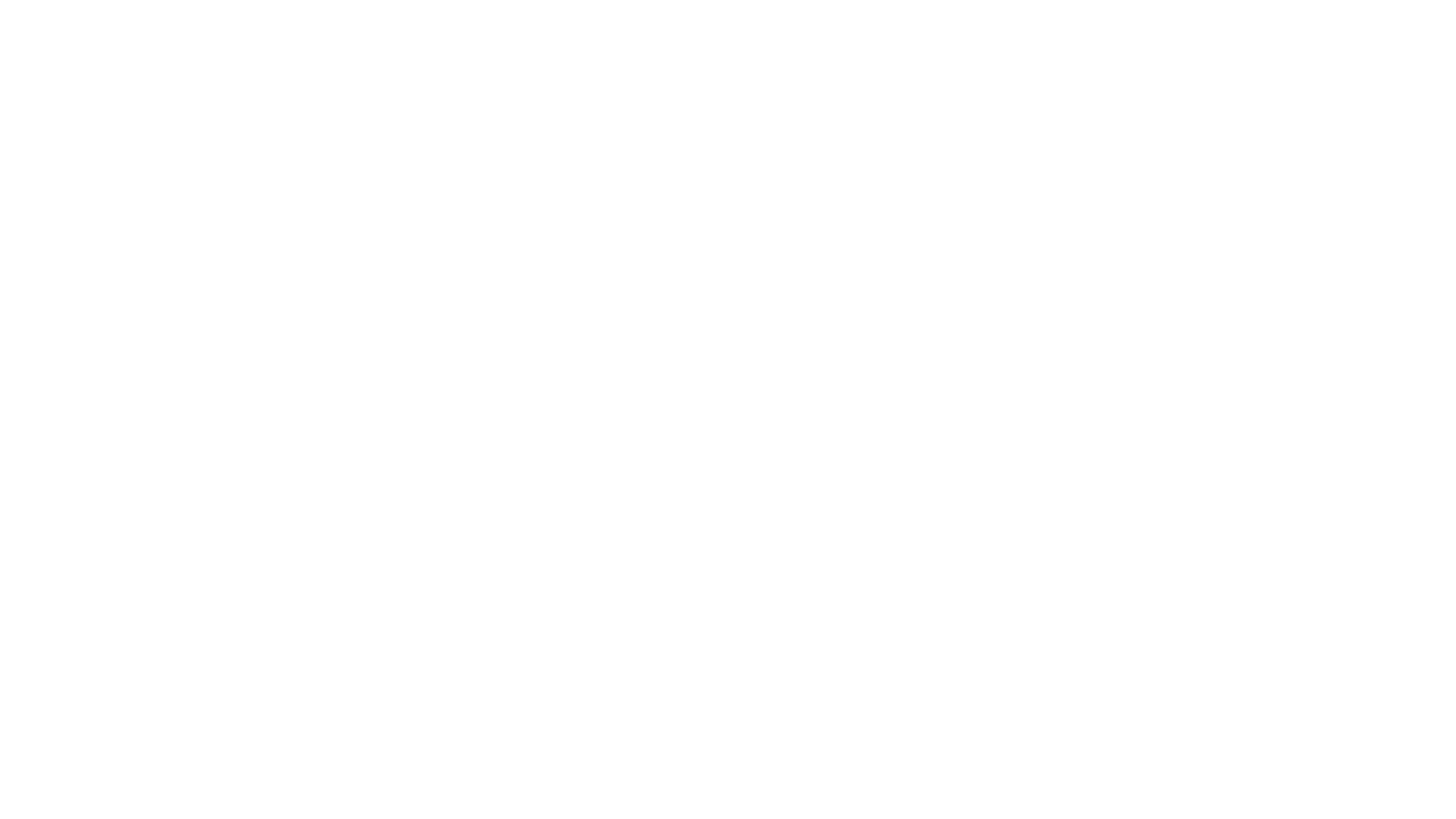 Výzkumné otázky a hypotézy
NENÍ TOTÉŽ!

Hypotézy by měl výzkum obsahovat, pokud je to vhodné

Vhodné to je, pokud:
Jsem schopen navrhnout mezi jednotlivými komponentami (závislou a nezávislou proměnnou) výzkumných otázek vztah kovariance 
Jsem schopen ho podložit existující teorií
JINAK SE HYPOTÉZÁM (I VEDOUCÍMU) SPÍŠ BRAŇTE!
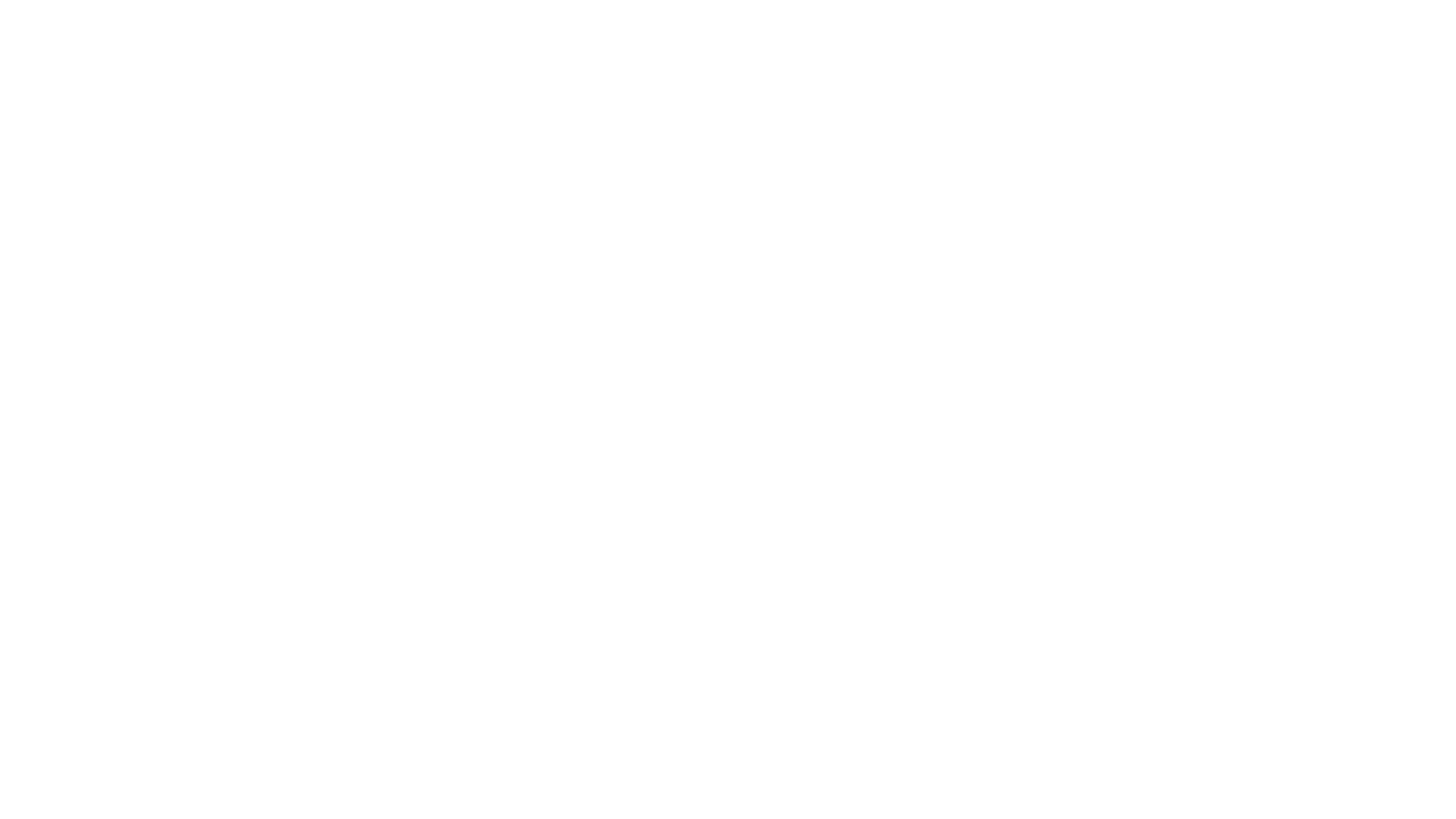 Kdy rozhodně nemít hypotézy
Nevíte toho dost (chcete například studovat postoje podporovatelů Chcípl PES)
Nemáte ohraničenou sadu nezávislých proměnných, které by vysvětlovaly závislou
Zajímá vás fenomenologická otázka („Co cítí Trumpovi příznivci po návštěvě jeho volebního shromáždění?“)
Etnografická studie, hypotézy omezují možnost hlubokého porozumění
Příklad:
Specifická otázka: Ovlivňují vztek a sklíčenost ochotu politicky participovat stejně nebo různě?

Hypotéza: Existuje významný rozdíl mezi tím, jak vztek a úzkost ovlivňují politickou participaci, vztek zvyšuje ochotu participovat, úzkost snižuje (Weber 2012).
Teoretická a sociální relevance výzkumné otázky
Důležité kritérium pro posouzení hodnoty výzkumu
Nemusí být nutně kompromisem
Teoretická relevance: co výsledek výzkumu přináší disciplíně, v níž vzniká
Sociální relevance: zda výsledek výzkumu má 1.sociální dopad, neboť 2. je možné ho prakticky využít (ukázat, že něco je lepší, než něco jiného- Hirschman, Huntington, Flinders).
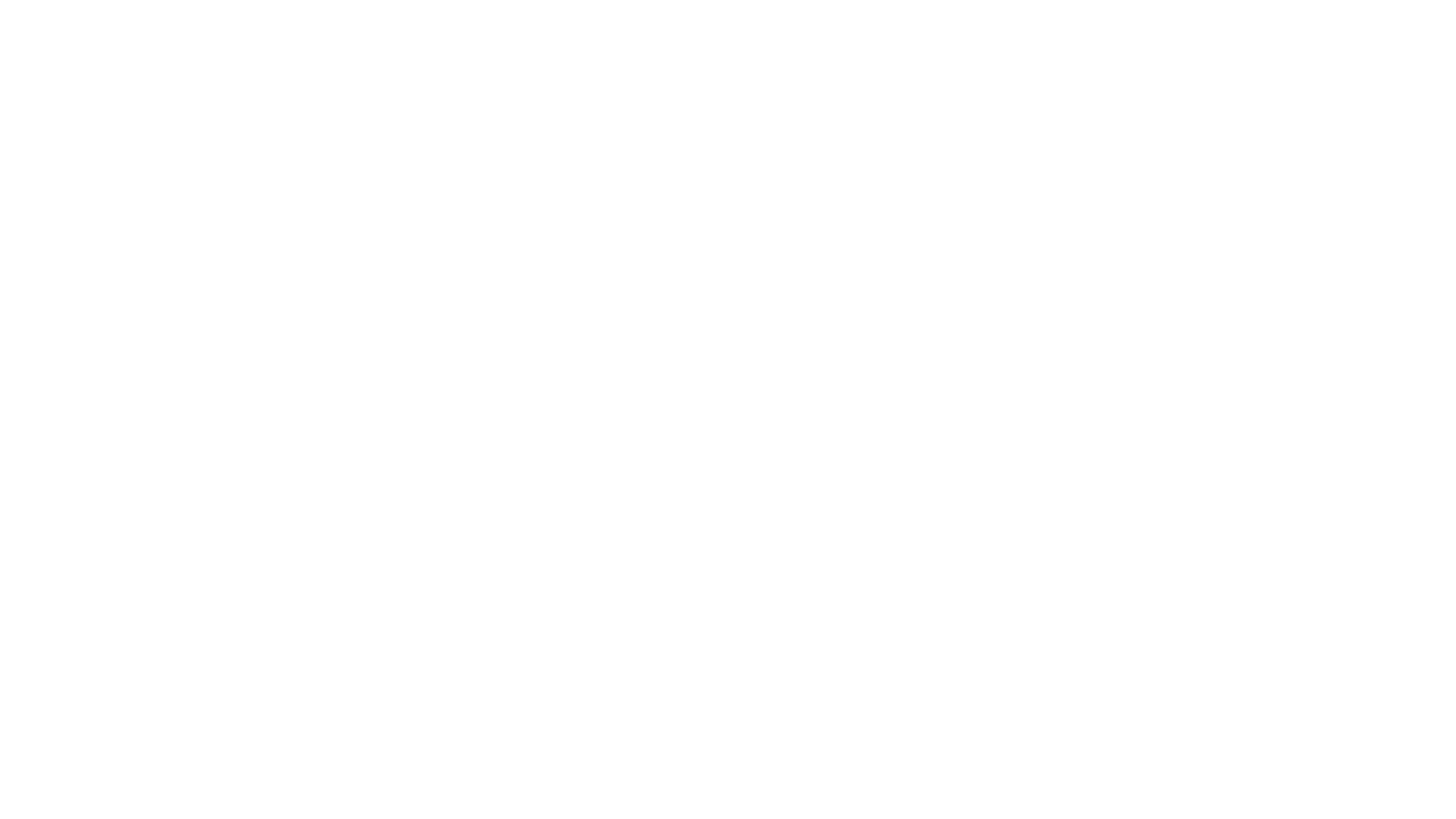 Výzkumná relevance: dva klíčové úkoly (KKV)
I „teoreticky relevantní“ výzkum by se měl týkat důležitých problémů v reálném světě, ne výhradně problémů vědecké disciplíny (např. otázka „Je SPO/Z sociálně-demokratická strana?“)!
Dobrý výzkum by měl rozšiřovat možnosti politologického porozumění tomuto reálnému světu, či vysvětlení některých jeho fenoménů (ne nutně vždy nové hypotézy, někdy stačí i nový popis, ale nutné je přinášet nové věci).
Někdy těžké dodržet oboje....
Teoretická relevance (způsoby)
Sociální relevance (kritéria)
Příklad potenciálně sociálně i teoreticky relevantní práce, Lijphart: Patterns of Democracy (1999)
Banalita vs. Zkoumatelnost výzkumných otázek: OK koncept
K jakým závěrům mají vést výzkumné otázky (Shively)?
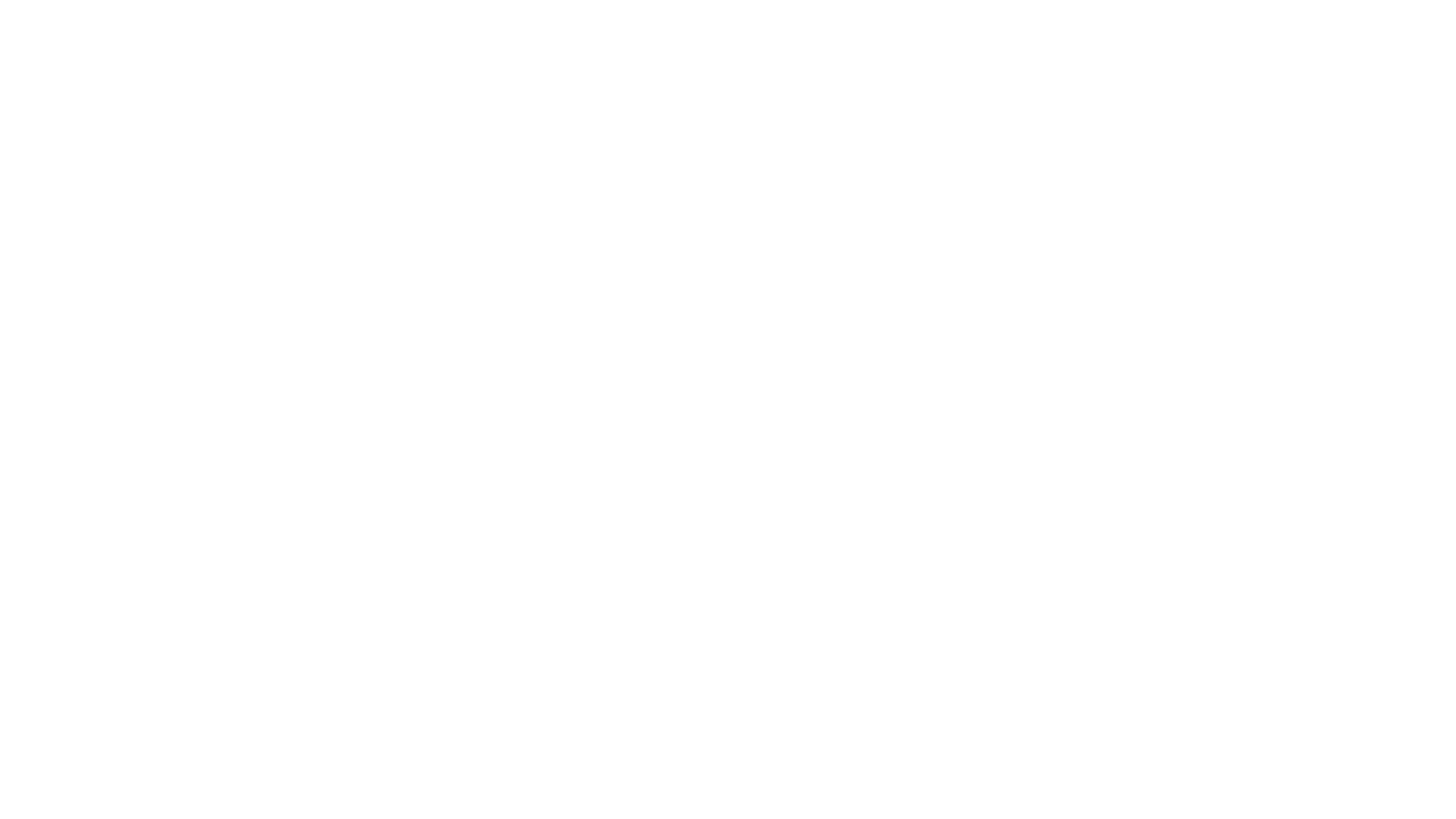 Důležitost
V „inženýrském“/aplikačním výzkumu je důležitý závěr k aktuálně palčivému problému, který má okamžité aplikace (je potřeba zaměřit se na co nejvíce možných aplikací a formulaci závěrů, srozumitelných i mimo politologii)
V teoretickém výzkumu důležitost posuzujeme podle toho, jak obecná a široce uplatnitelná teorie je (nejen vzhledem ke zkoumanému univerzu, ale i k předchozím teoriím).
Příklad „dobrého“ výsledku: P. Converse (Of Time and Partisan Stability, 1969)
Výzkumná otázka: Jaké faktory vysvětlují různou stranickou identifikaci v různých zemích (vyšší naměřena v USA a GB, nižší v Itálii, Francii, Německu)?
Zjištění: pravděpodobnosti stranické identifikace jedince lze skoro kompletně vysvětlit 1. pravděpodobností, že stranicky identifikován byl jeho otec a 2.dobou, jak dlouho již mohl nepřerušovaně volit.
Co z toho (např.) plyne: 1. V prvních volbách je identifikace mladých a starých stejná, 2. pokud je tradice voleb přerušena, sníží se míra identifikace předvídatelným způsobem 3. v případě opakování voleb a známých vstupních hodnot můžeme odhadnout vývoj stranické identifikace v jednotlivých zemích, 4. míra stranické identifikace se spíše sbližuje.
„Machiavellistická“ pravidla pro výzkumné otázky (Shively)
Příběhy úspěchu
Mirka
Genderové stereotypy při hodnocení kandidátů 
Elegantní otázka: vliv genderu na genderové stereotypy
Experiment
https://is.muni.cz/auth/th/zsnlh/
Ngo
Rozdíly v politických postojích první a druhé generace Vietnamců
Osobní zájem, sociálně relevantní
Dobrodružné psaní
Často citovaná práce, pomoc v kariéře

https://is.muni.cz/auth/th/uo40z/
Veronika
Proč selhávají snahy o volební reformy v Kanadě?
Kombinace osobního zájmu a minimalizace rizika
Semknutý teoretický rámec, klíčové opatřit si dobrá data
Ve výsledku skvělá diplomka
https://is.muni.cz/auth/th/oyl6l/
David
Tematická soutěž v ČR optikou stran
Obyvkle se popisuje zvenčí, originální metoda- výzkum samotných aktérů
Inovativní metodologie, jak strany pracují s palčivostí témat
Těžká práce, bolela.

https://is.muni.cz/auth/th/tcl00/
Tomáš
Vliv citově zabarveného informování o hrozbách na jejich emoční vnímání
Experiment
Jedna z prvních prací na světě
Dobrý design
Komise: „nejlepší diplomová práce, napsaná na BSS“
https://is.muni.cz/auth/th/rc99i/